Chapter 4 Reviewwith Table Partner
Get One White board
One Marker
One Eraser
Draw the atom Sulfur
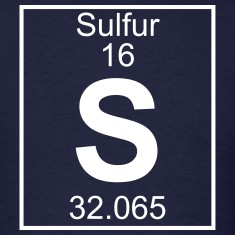 Draw the atom Sulfur
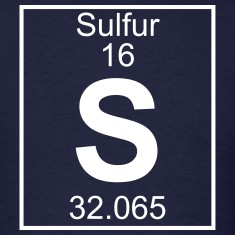 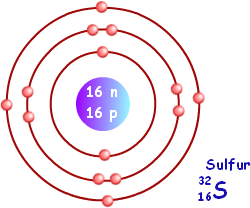 Is Sulfur Reactive or Stable? Explain.
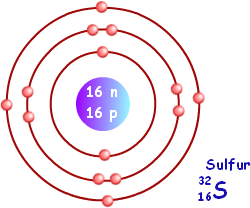 Is Sulfur Reactive or Stable?
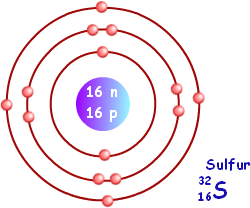 Reactive- last orbit ½ full
Is Sulfur a Metal, Non-metal or Metalloid?
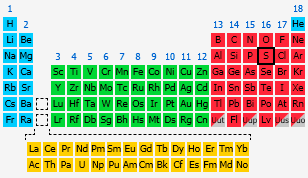 Non-metal
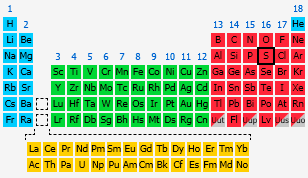 Draw the atom Lithium
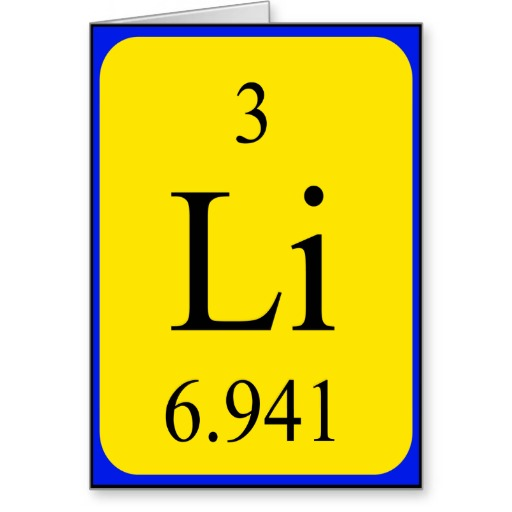 Draw the atom Lithium
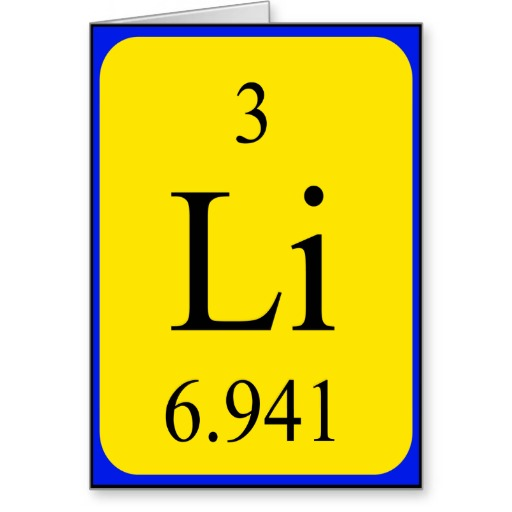 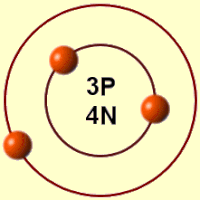 Is Lithium reactive or stable? Explain.
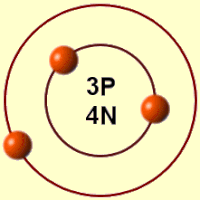 Is Lithium reactive or stable?
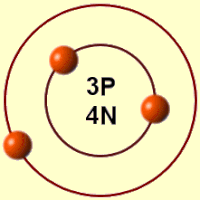 Very Reactive- last orbit almost empty
Is Lithium a Metal, Non-Metal or Metalloid?
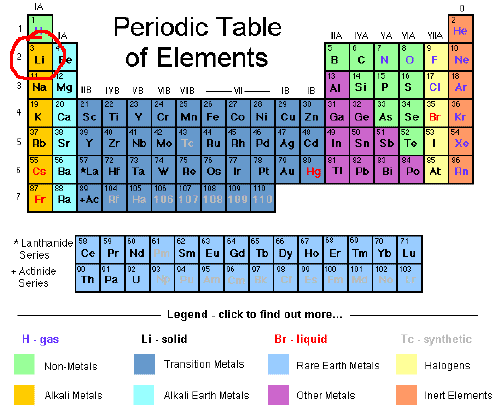 Metal
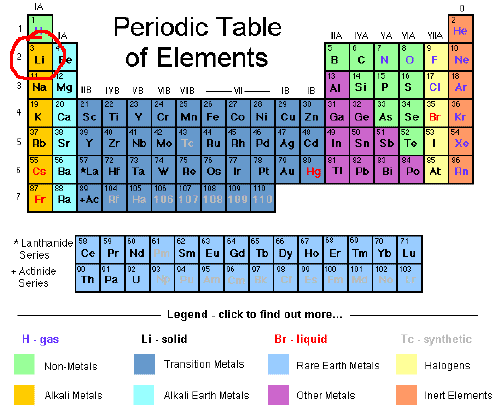 Draw the atom Neon
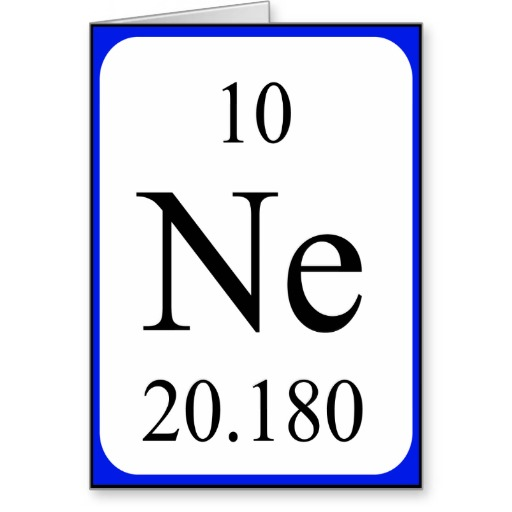 Draw the atom Neon
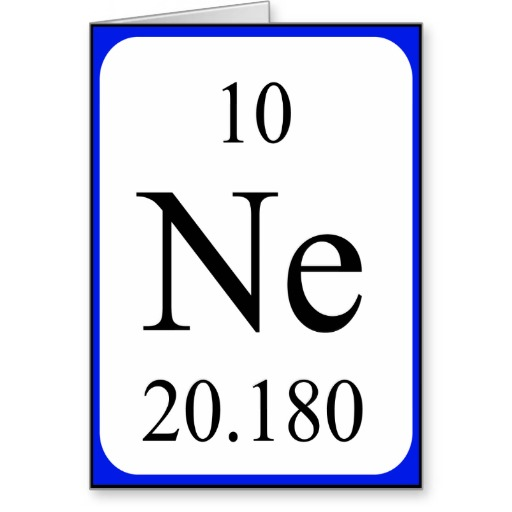 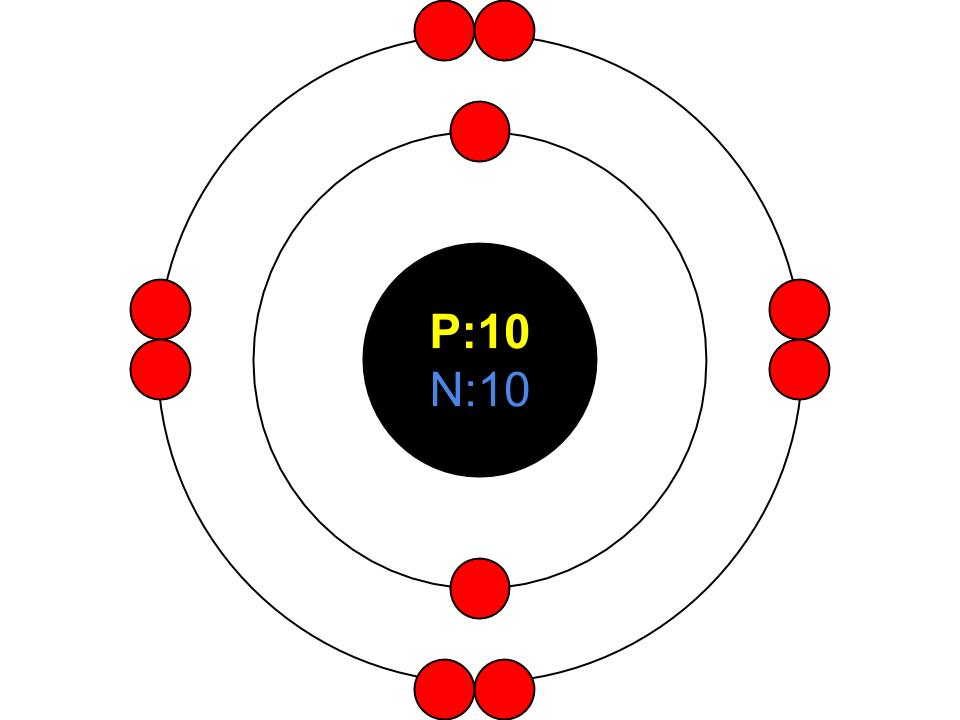 Is Neon reactive or stable ?  Explain.
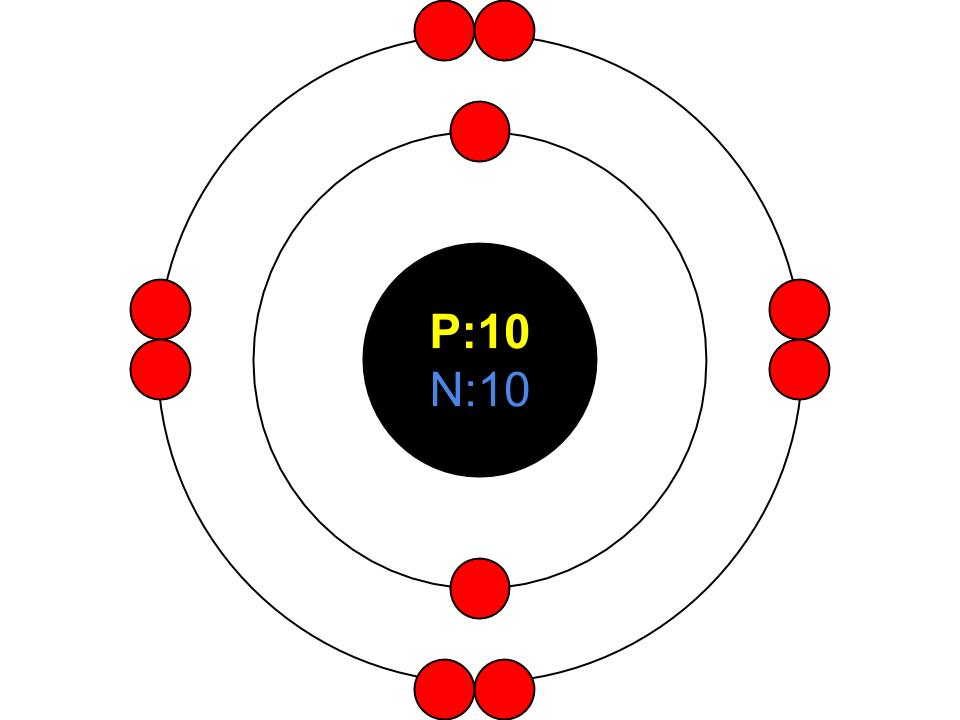 Is Neon reactive or stable ?
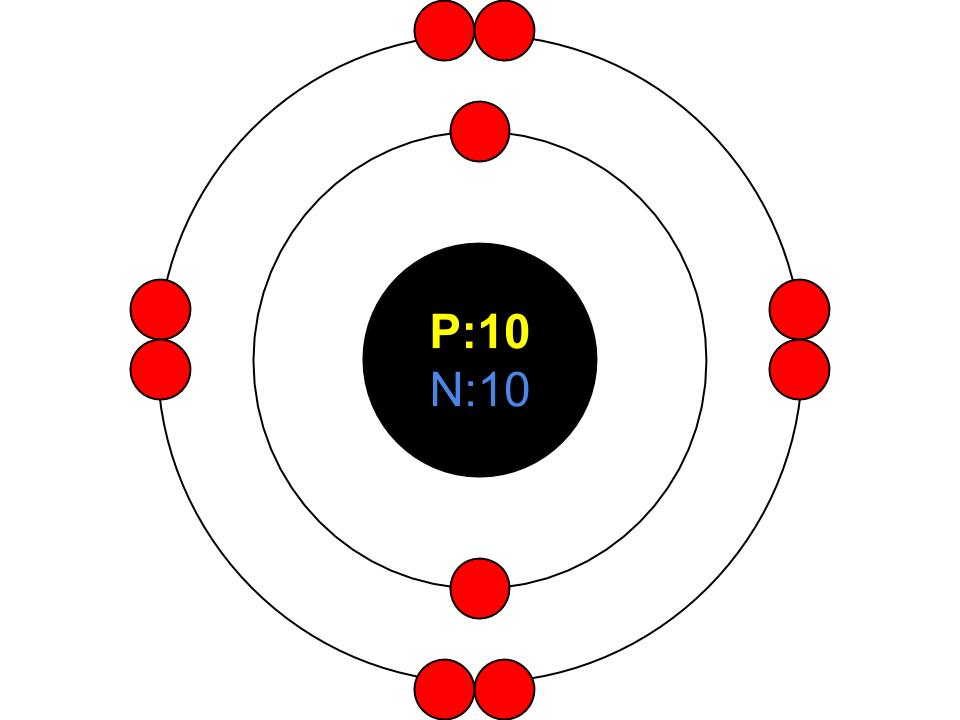 Stable- last orbit full
Is Neon a Metal, Non-metal or Metalloid ?
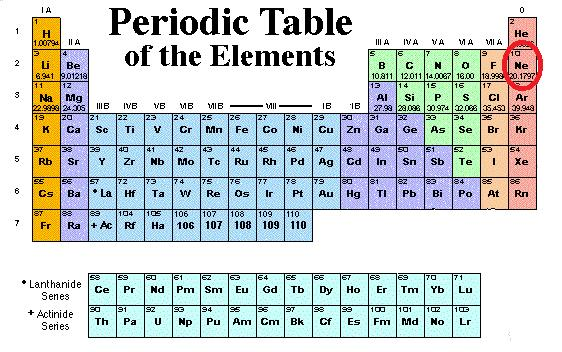 Non-metal
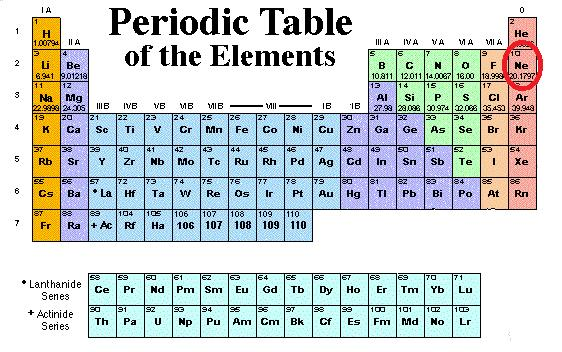 What determines if an atom is stable or reactive?
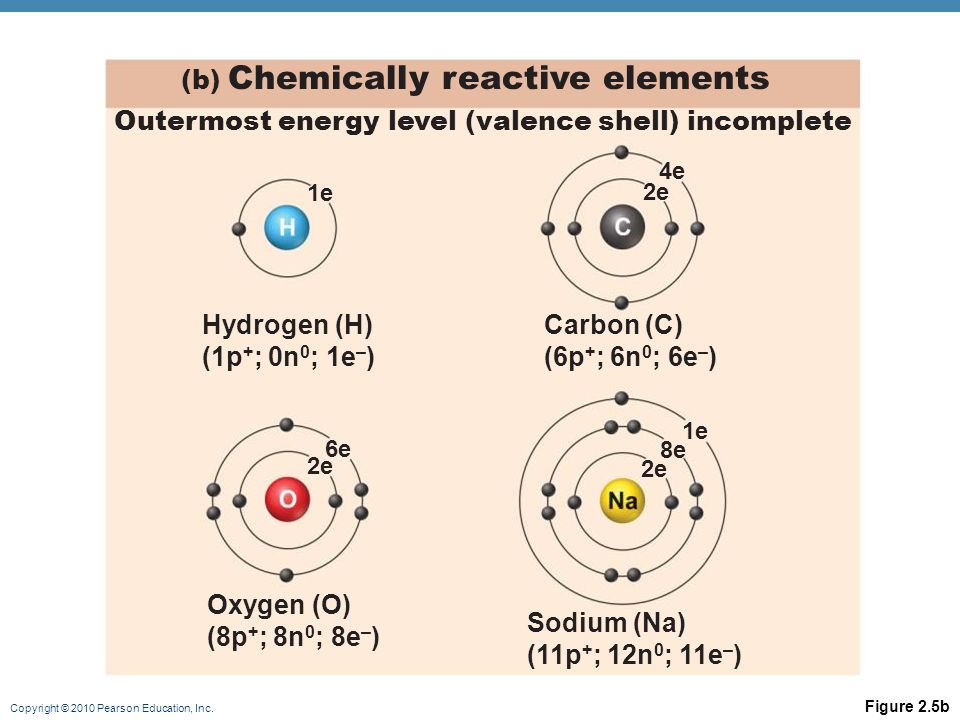 What determines if an atom is stable or reactive?
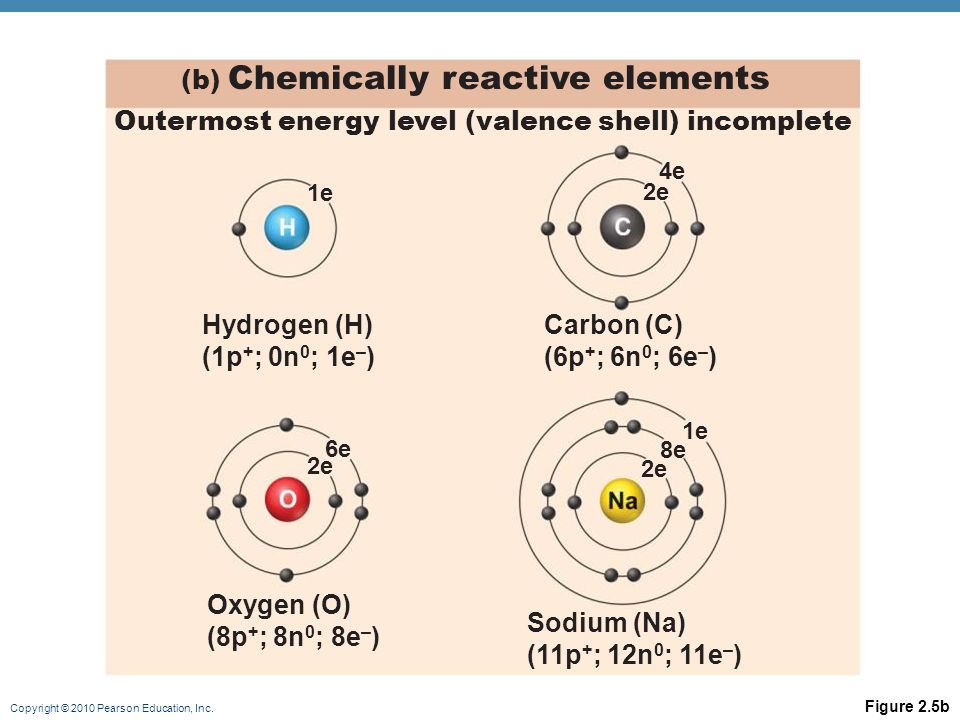 If the outer orbit is ALMOST full or ALMOST empty it is highly reactive. If it is all the way full it is stable.
What am I?
Metal, Non-Metal or Metalloid

Conduct electricity
Malleable
Conduct heat
What am I?
Metal, Non-Metal or Metalloid
Conduct electricity
Malleable
Conduct heat

Metal
What am I?
Metal, Non-Metal or Metalloid
Brittle
Low melting point
Low density
What am I?
Metal, Non-Metal or Metalloid
Brittle
Low melting point
Low density

Non-Metal
What am I?
Metal, Non-Metal or Metalloid

Hydrogen
What am I?
Metal, Non-Metal or Metalloid

Hydrogen
Non-Metal
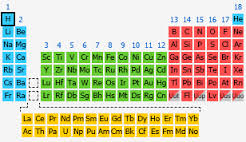 What am I?
Metal, Non-Metal or Metalloid

Solid
Metallic luster
Brittle
Tend to gain e-
What am I?
Metal, Non-Metal or Metalloid

Solid
Metallic luster
Brittle
Tend to gain e-
Metalloid
What am I?
I tend to loose electrons to become stable and chemically bond
What am I?
I tend to loose electrons to become stable and chemically bond
I’m a Metal
What am I?
I tend to gain electrons to become stable and chemically bond
What am I?
I tend to gain electrons to become stable and chemically bond
Metal or Metalloid
What is the name of family 1A?
What is the name of family 1A?
Alkali Metals
What chemical property does EVERY element in the Alkali Metal family have in common?
What chemical properties do EVERY element in this family have in common?
Highly reactive
They have 1 ve-
Elements in this family are highly reactive and lose valence electrons
Why???
Elements in this family are highly reactive and lose valence electrons
They lose their ve-
 to be stable! 
It’s less energy to lose one than gain 7!
[Speaker Notes: Stable means a full out energy level.]
What are the periodic properties of the Alkali family?
What are the periodic properties of the Alkali family?
1 ve
Highly reactive
Each period becomes more reactive
Easier to remove ve with each period
[Speaker Notes: Unstable with 1 ve, so they lose to gain stability.  Easier b/c the 1 ve is further from the nucleus therefore more reactive]
What is the name of family 7A?
What is the name of family 7A?
Halogen Family
What chemical property does EVERY element in the Alkali Metal family have in common?
What chemical property does EVERY element in the Alkali Metal family have in common?
Highly reactive
They have 7 ve-
Elements in the Halogen family are highly reactive and gain valence electrons
Why?
Elements in the Halogen family are highly reactive and gain valence electrons because
They gain 1 ve-
 to be stable! 
It’s less energy to gain 1 than give away 7!
What are the periodic properties of the elements in the Halogen family?
What are the periodic properties of the elements in the Halogen family?
They all have 7 ve
Highly reactive
Each period becomes less reactive
[Speaker Notes: As you go down group 7 the atom becomes larger, and there is less attraction between the positive nucleus and the outermost electrons. 
As a result it becomes harder to attract an electron.]
Draw the Lewis Dot Structure of Sulfur
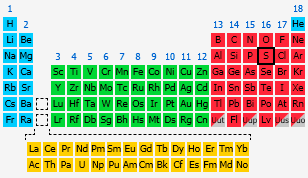 Draw the Lewis Dot Structure of Sulfur
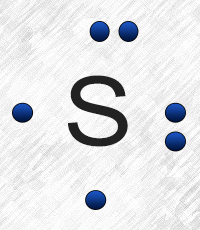 How many bonds can Sulfur make?
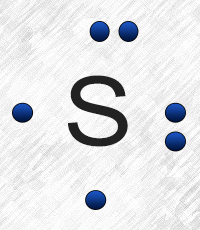 How many bonds can Sulfur make?
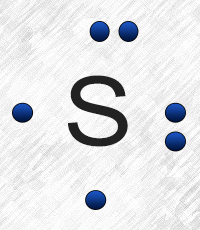 Answer:   2
If group 1 bond with group 7/17 it will form what type of bond?
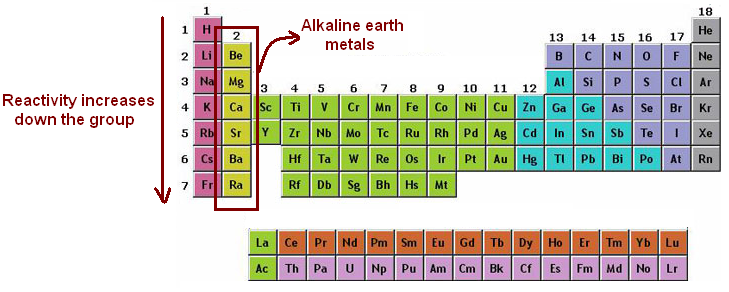 A) Covalent      B) Metallic      C)  Ionic
If group 1 bond with group 7/17 it will form what type of bond?
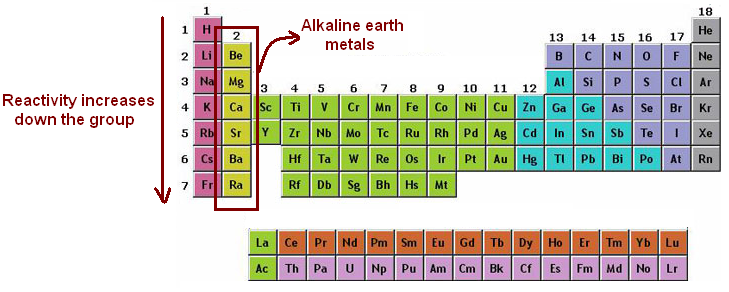 C)  Ionic
If group 2 bond with group 7/17 it will form what type of bond?
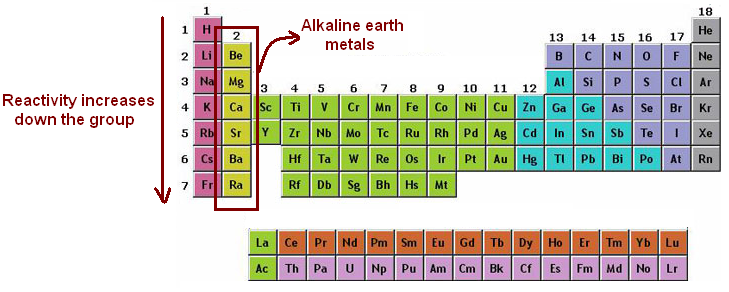 A) Covalent      B) Metallic      C)  Ionic
If group 2 bond with group 7/17 it will form what type of bond?
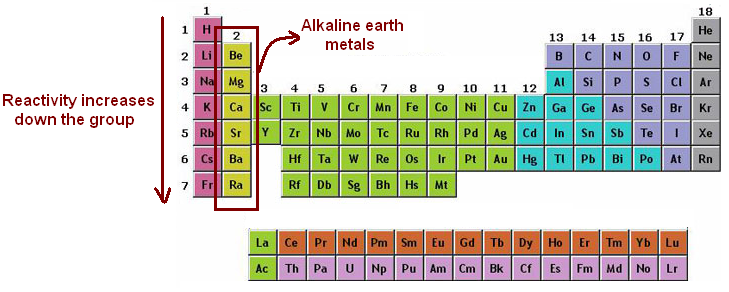 C)  Ionic
If group 1 bond with group 1 it will form what type of bond?
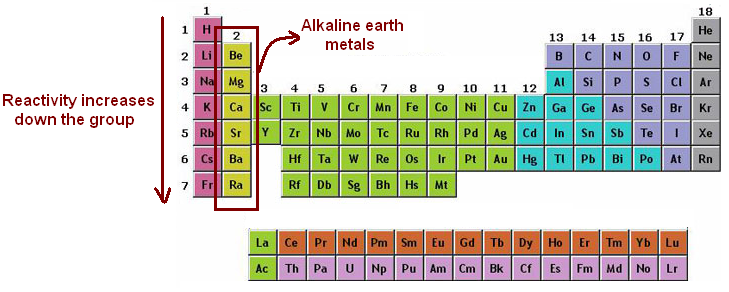 A) Covalent      B) Metallic      C)  Ionic
If group 1 bond with group 1 it will form what type of bond?
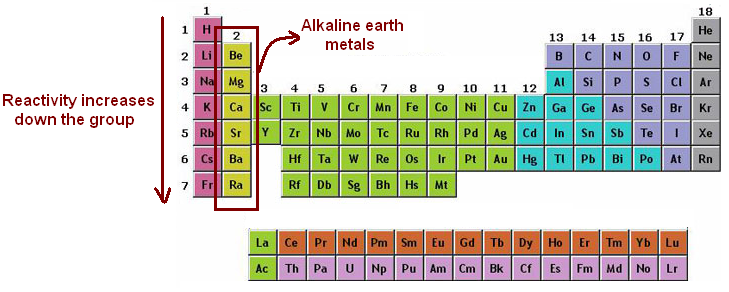 B) Metallic
If the light green group bonds with itself it will form what type of bond?
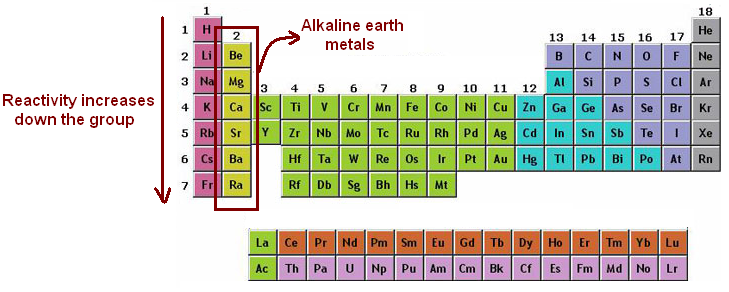 A) Covalent      B) Metallic      C)  Ionic
If the light green group bonds with itself it will form what type of bond?
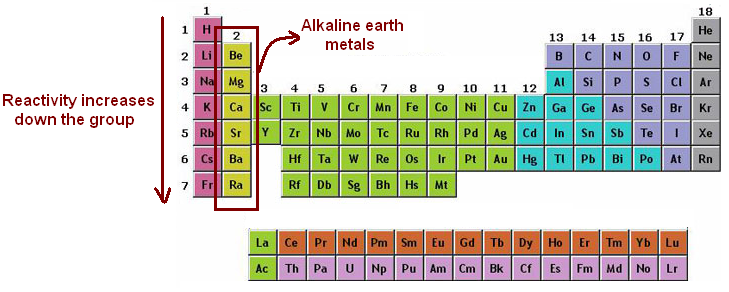 B) Metallic